2022–23 Every Student Succeeds Act Comprehensive Support and Improvement County Office of Education Plan Development and Implementation Support Application for Funding Webinar
February 9, 2023
1
Acronyms (1)
CDE—California Department of Education
COE—County Office of Education
CSI—Comprehensive Support and Improvement
ESSA—Every Student Succeeds Act
FY—Fiscal Year
GMART—Grant Management and Reporting Tool
2
Acronyms (2)
LCAP—Local Control and Accountability Plan
LEA—local educational agency
PCA—Program Cost Account 
SBE—State Board of Education
SEA—state educational agency
SPSA—School Plan for Student Achievement
3
Housekeeping
Please use the Zoom question feature to post any questions you have.
The slidedeck of today’s presentation is located on the CDE CSI Webinars web page at
https://www.cde.ca.gov/sp/sw/t1/csiwebinars.asp
4
Webinar Series
This presentation is one of two presentations that is being provided to COEs receiving CSI funds.
Today’s presentation will address requirements related to the COE’s role and responsibilities when supporting LEAs with their CSI plan development and implementation activities.
Tomorrow’s webinar will address the role and responsibilities of COEs regarding the CSI plan approval process.
5
Today’s Overview: Part One
Subgrant Information
Purpose and Statutory Authority
Eligibility Requirements
Allowable and Disallowable Costs
Reporting Requirements and Closeout
Apportionments
Timeline
6
Today’s Overview: Part Two
Technical Assistance
COE Web Pages
Conflict of Interest Guidance
Frequently Asked Questions (FAQs)
7
Today’s Overview: Part Three
Completing and Submitting Application 
Process 
Sections
Status
8
Part One:Subgrant Information
9
Purpose
The Budget Act of 2022 appropriated $5,000,000 of ESSA, Section 1003 funds to COEs to support LEAs with the development and implementation of their 2023–24 CSI plans in coordination with the statewide system of support.
10
Statutory Authority
ESSA Section 1003–School Improvement (https://gohttps://go.usa.gov/xfAWr - usa.gov/xfAWr), pages 9 through 11.
ESSA Section 1111(d)(1)–Comprehensive Support and Improvement (https://go.usa.gov/xfAC2), pages 33 through 35.
Assembly Bill 179, Budget Act of 2022 Item 6100-134-0890 Schedule 1 is located at https://leginfo.legislature.ca.gov/faces/billNavClient.xhtml?bill_id=202120220AB179.
11
2022 Budget Act: Provision 7 of Schedule 1
Here, the COE is working on behalf of the LEA to meet the ESSA requirement to provide technical assistance and support to develop and implement 2023–24 CSI plans.
The next section will cover how to apply for funding authorized under this Provision.
12
Which COEs Are Eligible to Apply for FY 2022 Funding?
Eligible COEs have an LEA or LEAs in their county that serve schools eligible for CSI based on the 2022–23 ESSA Assistance Status Data Files located at
https://www.cde.ca.gov/sp/sw/t1/essaassistdatafiles.asp
13
2022–23 ESSA Assistance Status Data Files
Please visit the CDE ESSA Assistance Status Data Files web page to view the 2022–23 Data Files and the corresponding record layouts.
For more information about school eligibility for CSI, please visit the https://www.cde.ca.gov/sp/sw/t1/essaassistdatafiles.asp.
14
Allowable Activities and Costs
FY 2022 funds authorized under this subgrant shall be spent on supporting LEAs to develop and implement CSI plans in the 2023–24 school year.
The COE will only be reimbursed for actual work performed. 
The CSI COE Program Information web page is located at https://www.cde.ca.gov/sp/sw/t1/csicoeproginformation21.asp.
15
CSI Plan Development and Implementation Activities (1)
Building capacity 
Collaborating with educational partners
Conducting needs assessments and root cause analysis
16
CSI Plan Development and Implementation Activities (2)
Selecting and implementing evidence-based interventions/strategies/activities
Using data to monitor and evaluate efforts
Reviewing/identifying resource inequities, which may include a review of LEA- and school-level budgeting
17
Disallowable Activities and Costs
The use of federal funds must be consistent with the Office of Management and Budget’s (OMB) Uniform Administrative Requirements, Cost Principles, and Audit Requirements for Federal Awards. OMB information is located at https://www.grants.gov/web/grants/learn-grants/grant-policies/omb-uniform-guidance-2014.html.
For federal guidance on Supplement not Supplant for school improvement, see question 29a, pages 21 to 22 located at https://go.usa.gov/xdcPV.
18
Subgrant Reporting Requirements (1)
Reference Appendix for alternative text version.
19
Subgrant Reporting Requirements (2)
Reference Appendix for alternative text version.
20
Subgrant Reporting Requirements (3)
COE expenditures must be submitted with each report.
Zeroes can be submitted if there are no expenditures.
When expenditure amounts claimed for object codes are in excess of 10 percent of the last approved budget, a project budget revision request must be submitted. Budget revision requests require CDE approval and are due 15 business days prior to the expenditure reporting due date.
21
Subgrant Reporting Requirements (4)
The CDE will provide additional training and guidance for reporting requirements by early summer 2023. 
If the CDE does not receive the required reports by the due dates, funding may be delayed or the CDE may bill the COE to recover funds distributed to the COE.
22
Subgrant Reporting Requirements (5)
Budget revision requests and expenditure reports must be submitted using the GMART located at https://www3.cde.ca.gov/gmart/gmartlogon.aspx
The PCA is 15439.
The acceptance and approval of reported expenditures does not preclude the CDE in any way from conducting program monitoring or audits.
23
Closeout
When a COE has spent 75 percent or more of its funds, the GMART will prompt the COE to Closeout.
The Final Report includes the final expenditures and a response to a Final Subgrant Evaluation prompt.
The prompt asks the COE to describe the challenges and successes experienced as the CSI funds were used to build LEA capacity to develop, implement, monitor, and evaluate CSI plans.
24
Apportionments (1)
25
Apportionments (2)
Note: Reported expenditures are used for the purpose of calculating the COE’s apportionment. The use of federal funds must be consistent with the OMB Uniform Administrative Requirements, Cost Principles, and Audit Requirements for Federal Awards, ESSA requirements, and requirements in the 2023‒24 ESSA CSI COE Plan Development and Implementation Support Application for Funding.
26
Application and Funding Results Timeline(1)
Reference Appendix for alternative text version.
27
Application and Funding Results Timeline(2)
Reference Appendix for alternative text version.
28
Part Two:Technical Assistance
29
Web Pages for FY 2022 CSI Funds
COE CSI Program Information 
https://www.cde.ca.gov/sp/sw/t1/csicoeproginformation21.asp

COE CSI Home
Program Requirements
Guidance on Conflict of Interest
FAQs
30
Impact of Dual Roles for COEs (1)
The $10,000,000 in funds was split into two $5,000,000 amounts in 2021 to be used for different purposes. Consequently, there is a potential conflict of interest for COEs expending the FY 2022 funds.
Eligible COEs are expected to assist the LEA with CSI plan development and implementation and to review and approve CSI plans.
This subgrant is for supporting LEAs in developing and implementing their CSI plans.
31
Impact of Dual Roles for COEs (2)
With these two provisions, it is possible for a COE to receive funding to support LEAs with their CSI plans and also receive funding in order to review and approve CSI plans. 
CDE provides recommendations to COEs in order to avoid conflicts in the event that COEs are allocated funds for both CSI plan development and implementation support and the review and approval of CSI plans.
32
Guidelines for Preventing Conflicts of Interest
A complete guide on how to avoid a conflict of interest with CSI funds for COEs is located on the CSI COE Program Information web page located at https://www.cde.ca.gov/sp/sw/t1/csicoeproginformation21.asp.
COEs are encouraged to review the posted guidance with their legal departments and make any changes, where and if needed.
33
FAQs
34
Which CSI Plans do the FY 2022 Funds Support?
FY 2022 CSI funds support development and implementation activities for the 2023–24 CSI plans. In most LEAs, CSI plan development activities begin as early as winter 2022/spring 2023. It is the expectation that CSI plan implementation should begin by the first day of the 2023–24 school year.
35
How is the Conflict of Interest Concern Different from the Dual Roles the COE Plays Regarding the LCAP?
The concern for a potential conflict of interest is a federal concern and relates to the dual roles of COEs for CSI. The purpose of the guidance is only related to CSI implementation and is not intended for state accountability purposes.
36
When Will the FY 2022 CSI Funds for COEs Become Available?
First apportionments are expected to be distributed in spring 2023.
37
What if the COE Declines Funding?
Regardless of whether or not the COE elects to accept funding authorized under this application, the COE is expected to offer CSI plan development and implementation support to its LEAs with schools eligible for CSI. FY 2022 ESSA, Section 1003 funds for CSI must be used by the COE to support LEA development and implementation of the 2023–24 CSI plans.
38
Part Three:Application
39
Completing and Submitting the 2022‒23 Application
40
Application Sections
The 2022–23 application includes five sections:
Section 1: General Assurances, Certifications, Terms, and Conditions
Section 2: COE Applicant Information
Section 3: Narrative Response
Section 4: Proposed Project Budget
Section 5: Signatures
41
The GMART (1)
The application and all COE subgrant reporting will be managed in the GMART.
The GMART is a web-based system that allows COEs to submit, view, print, and modify the application for funding. It is located at https://www3.cde.ca.gov/gmart/gmartlogon.aspx.
A reference-only PDF of the application is posted to the COE CSI Applications for Funding web page located at https://www.cde.ca.gov/sp/sw/t1/csicoeapp.asp.
42
The GMART (2)
Usernames and passwords:
Are the same as in prior years.
Were emailed to county superintendents. 
Are case-sensitive.
For more information, visit the CDE GMART Instructions web page located at https://www.cde.ca.gov/sp/sw/t1/gmartinstructions.asp.
43
Logging on to the GMART (1)
On the GMART landing page, the COE will enter their unique username and password.
The COE will be prompted to select a link labeled “2022–23 Comprehensive Support and Improvement County Office of Education Plan Development and Implementation Support Application for Funding.” 
The COE will be navigated to the CSI COE Plan Development and Implementation Support Application Overview.
44
Logging on to the GMART (2)
GMART

Logon

Username: 

Password:   

Logon
45
Selecting the Subgrant Application
GMART
Select Grant
Logoff
Please select the link below to begin or continue with your application:
2022–23 ESSA CSI COE Plan Development and Implementation Support Application for Funding
46
Application Overview (1)
Logoff
2022-23 Every Student Succeeds Act Comprehensive Support and Improvement County Office of Education Plan Development and Implementation Support Application for Funding
Due: March 3, 2023
Application Status: Not Submitted
Reference Appendix for alternative text version.
47
Application Overview (2)
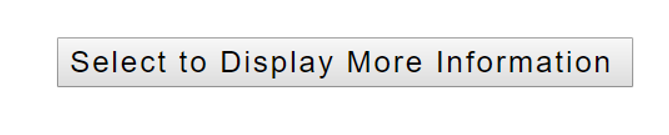 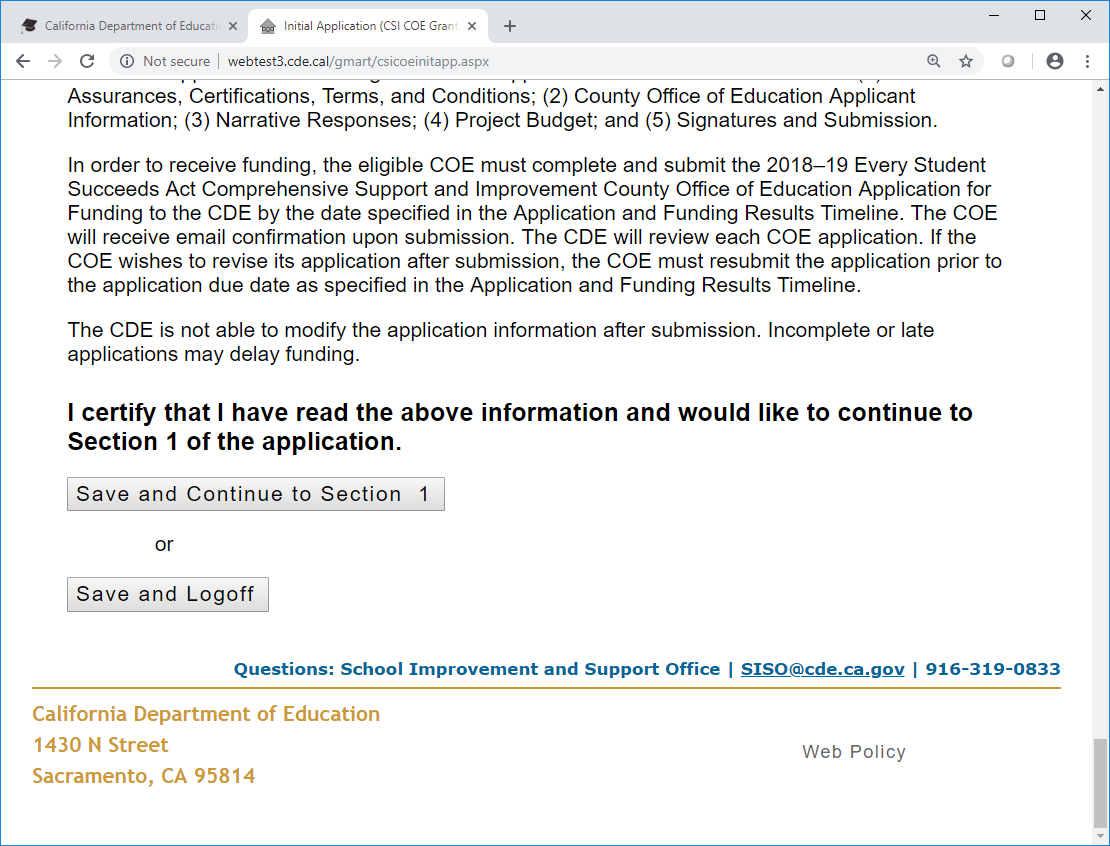 Reference Appendix for alternative text version.
48
Application Section 1 (1)
General Assurances, Certifications, Terms, and Conditions
Assurances, certifications, terms, and conditions are requirements of applicants and sub-grantees as a condition of receiving funds. 
General Assurances and Certifications are available on the CDE Funding Forms web page located at https://www.cde.ca.gov/fg/fo/fm/ff.asp.
49
Application Section 1 (2)
Terms and Conditions continued
The 2022–23 ESSA CSI COE Plan Development and Implementation Support Application for Funding must be electronically signed by the authorized designee of the COE and submitted to the CDE using the web-based application.
50
Application Section 1 (3)
Terms and Conditions continued
All funds must be encumbered, expended, and legally obligated within the dates designated and must not exceed the maximum amount indicated in the Apportionment Letters. 
No extensions or carryover of this subgrant will be allowed.
51
Application Section 1 (4)
Terms and Conditions continued
The COE must ensure that FY 2022 ESSA, Section 1003 funds are spent as indicated in this application and agree that funds will be used only to provide technical assistance and support to LEAs for the purposes of supporting development and implementation of 2023–24 CSI plans in coordination with the statewide system of support for LEAs with schools eligible for CSI.
52
Application Section 1 (5)
Terms and Conditions continued
Regardless of whether or not the COE elects to accept funding authorized under this application, the COE agrees to offer CSI plan development and implementation support to its LEAs with schools eligible for CSI.
53
Application Section 1 (6)
Terms and Conditions continued
In addition, the COE agrees that it will not increase its allotment under this application with ESSA, Section 1003 funds received by the COE for the purposes of review and approval of 2023–24 CSI plans through the CSI prompts in the LEA 2023–24 LCAP.
54
Application Section 1 (7)
I have read the General Assurances, Certifications, and Terms and Conditions and would like to proceed to Section 2 of the application.
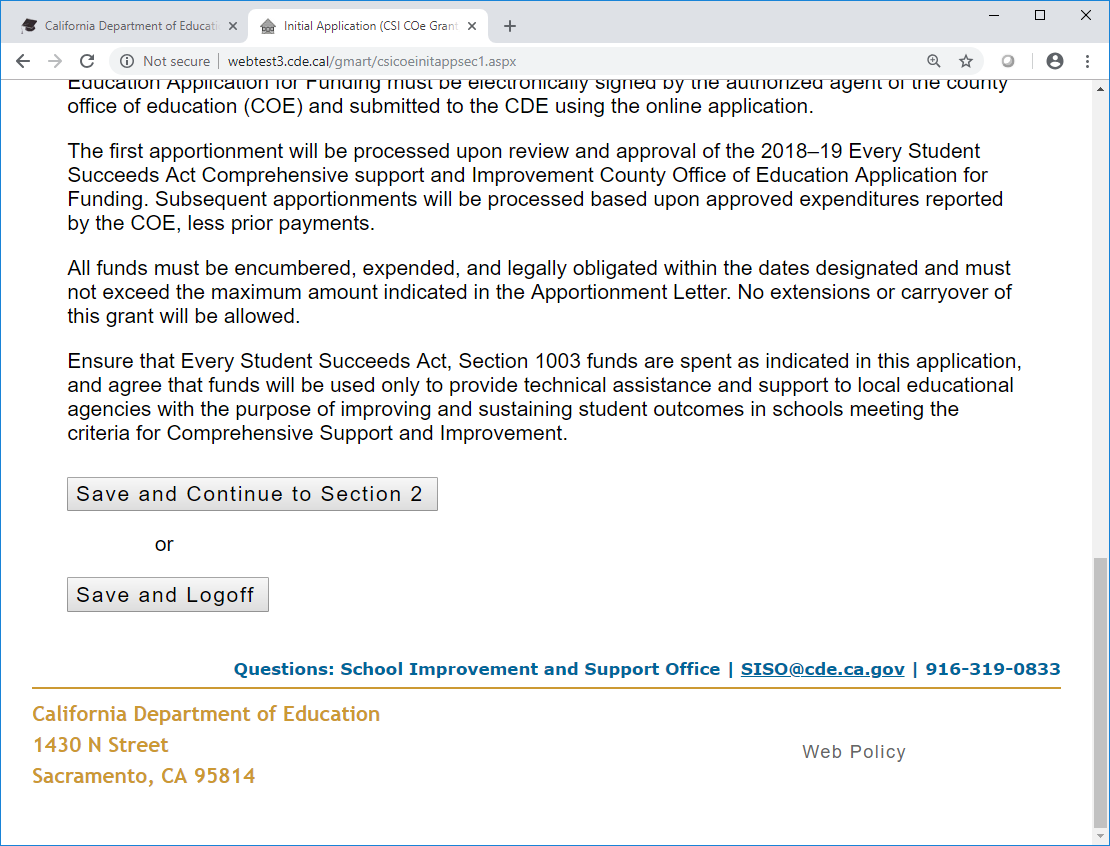 55
Application Section 2 (1)
COE Applicant Information
Applicant information can be verified on the California School Directory web page located at https://www.cde.ca.gov/schooldirectory/.
The Preliminary FY 2022 Allocation Amount for the COE can be verified on the CDE CSI COE Fiscal Information web page located at https://www.cde.ca.gov/sp/sw/t1/csicoefiscalinfo.asp#plandevImpSup.
56
Application Section 2 (2)
If the information is inaccurate, do not submit the application. 
Use the “Save and Logoff” button and contact the School Improvement and Support Office for assistance.
Phone: 916-319-0833 
  Email: ESSACOE@cde.ca.gov
57
Application Section 2 (3)
Edit Contact Information       
The COE provides name and contact information for:
Primary Grant Coordinator
Secondary Grant Coordinator
Fiscal Coordinator
58
Application Section 2 (4)
Reference Appendix for alternative text version.
59
Application Section 2 (5)
60
Application Section 3 (1)
Narrative Response
Prompt: Describe how the COE will provide technical assistance and support to LEAs with their 2023–24 CSI plan development and implementation activities.
(Max 2000 characters)
61
Application Section 3 (2)
62
Application Section 4 (1)
Project Budget
A proposed project budget is required.
FY 2022 subgrant funds must support the requirements of the subgrant.
All expenditures must be allowable activities and costs as outlined in the application.
The project budget must be approved by the CDE.
63
Application Section 4 (2)
Provide an expenditure description for all proposed expenditures within the major Object Codes.
Descriptions should directly align to the allowable     use of funds described in this application and include how the costs are necessary and reasonable to execute the subgrant requirements.
The Total Budget Amount must match the Preliminary FY 2022 Allocation Amount.
64
Application Section 4 (3)
65
Application Section 5 (1)
The County Office Superintendent or authorized designee will be prompted to check the following:
ASSURANCES/CERTIFICATIONS/TERMS/CONDITIONS: 
As the duly authorized representative of the applicant, I have read all assurances, certifications, terms, and conditions associated with the 2022–23 ESSA CSI COE Plan Development and Implementation Support Application for Funding and I agree to comply with all requirements as a condition of funding.
66
Application Section 5 (2)
The County Office Superintendent or authorized designee will be prompted to check the following:
ASSURANCES/CERTIFICATIONS/TERMS/CONDITIONS: 
I certify that all applicable state and federal rules and regulations will be observed and that to the best of my knowledge, the information contained in this application is correct and complete.
67
Application Section 5 (3)
68
Application Status
Application Status: Submitted
The COE should adhere to its record retention policies and print this application for record keeping.
Print Submitted Application
Application Submission and Review History:
69
Time for Questions
70
Feedback Please
In our efforts to continuously improve, we would appreciate you completing a survey that will be emailed to you shortly.
The survey will be available until February 17, 2023.
We will consider your input as we develop future webinars and guidance.
71
Contacts
School Improvement and Support Office
ESSACOE@cde.ca.gov
April Tormey atormey@cde.ca.gov
Michelle Wurster mwurster@cde.ca.gov
916.319.0833
72
Appendix for Slide 19 and 20 (1)
Subgrant Reporting Requirements (1)
This slide has a table. The first column displays: Report Name, Report 1, Report 2, Report 3, Report 4, Final Report and Grant Evaluation. The second column has Reporting Data, Budget Revisions (BR) Expenditures (E), Budget Revisions (BR), Expenditures (E), Budget Revisions (BR), Expenditures (E), Budget Revisions (BR), Expenditures (E), Budget Revisions (BR), Expenditures (E), Subgrant Performance Report (SPR).
73
Appendix for Slide 19 and 20 (2)
Subgrant Reporting Requirements (1)
The third column has Performance Period, March 13, 2023, to June 30, 2023, July 1, 2023, to September 30, 2023, October 1, 2023, to January 31, 2024, February 1, 2024, to June 30, 2024, July 1, 2024, to September 30, 2024. The fourth column has Reporting Due Date, July 15, 2023 (BR), July 31, 2023 (E), October 15, 2023 (BR), October 31, 2023 (E), February 15, 2024 (BR), February 28, 2024 (E), July 15, 2024 (BR), July 31, 2024 (E), October 15, 2024 (BR), October 31, 2024 (E and SPR), SPR due upon Closeout of subgrant.
74
Appendix for Slide 27 and 28 (1)
Application and Funding Results Timeline
This slide has a table. The first column displays Activity, Funding Profile Posted to the CDE Web Page, The 2022–23 ESSA Assistance Status Spreadsheet available (indicate CSI high schools that exited CSI low-graduation status), 2022–23 ESSA CSI COE Plan Development and Implementation Support Application for Funding Release Date, 2022–23 ESSA CSI COE Plan Development and Implementation Support Application for Funding Webinar,
75
Appendix for Slide 27 and 28 (2)
2022–23 ESSA CSI COE Plan Development and Implementation Support Application for Funding Due to the CDE, 2022–23 ESSA CSI COE Plan Development and Implementation Support Application for Funding Review by CDE Staff, Funding Results and Schedule of Apportionments Posted to the CDE Web Page. The second column has Due Date, December 2022, Early 2023, February 10, 2023, February 9, 2023, at 10 a.m., March 3, 2023, by 4 p.m., March 2023, April/May 2023.
76
Appendix for Slide 47
There is a table with GMART Home; Application Overview; Sec. 1 Assurances, etc; Sec. 2 COE Info; Sec. 3‒Narrative Response; Sec. 4 Project Budget; Sec. 5‒Signatures; Application Status.
Logoff
2022-23 Every Student Succeeds Act Comprehensive Support and Improvement County Office of Education Plan Development and Implementation Support Application for Funding. Due: March 3, 2023
Application Status: Not Submitted
77
Appendix for Slide 48
Select to Display More Information
I certify that I have read the above information and would like to continue to Section 1 of the application. 
Save and Continue to Section 1 or Save and Logoff
78
Appendix for Slide 59
This is a screen print of the check boxes in Section 2 of the subgrant application on the GMART web page. It contains the following information:  
Button to select to edit contact information
Button to select to cancel
Sub-heading titled “Primary Grant Coordinator” with the following fields to complete: First and Last Name, Title, Phone, Extension, Email, and Fax
79